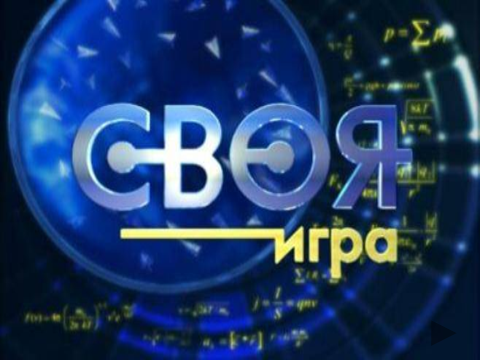 Егоркина Галина Константиновна, 
учитель географии МБОУ СОШ №4 им.Нисанова Х.Д.
 г.Пролетарска Ростовской области
ОТКРЫТИЯ ДРЕВНОСТИ И СРЕДНЕВЕКОВЬЯ
1
2
3
4
5
ВЕЛИКИЕ ГЕОГРАФИЧЕСКИЕ ОТКРЫТИЯ
1
2
3
4
5
1
2
3
4
5
В ПОИСКАХ ЮЖНОЙ ЗЕМЛИ
1
2
3
4
5
ИССЛЕДОВАНИЯ ВНУТРЕННИХ ЧАСТЕЙ МАТЕРИКОВ
ИССЛЕДОВАНИЯ ОКЕАНОВ
1
2
3
4
5
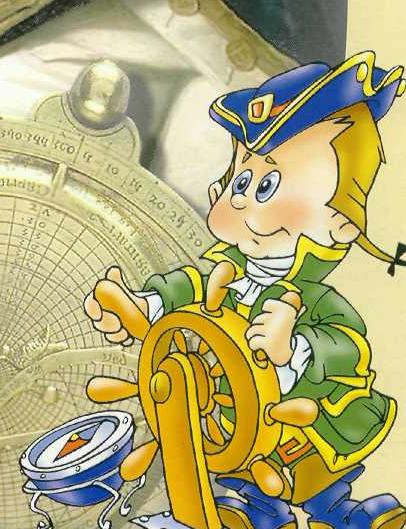 ПОДВЕДЕМ ИТОГИ!
1
ЭРАТОСФЕН
ЭТОТ ДРЕВНЕГРЕЧЕСКИЙ УЧЕНЫЙ
 ВПЕРВЫЕ ПРИМЕНИЛ ТЕРМИН «ГЕОГРАФИЯ», ВЫЧИСЛИЛ РАЗМЕРЫ ЗЕМНОГО ШАРА  И ЭКВАТОРА, ВЫДЕЛИЛ КЛИМАТИЧЕСКИЕ ПОЯСА ЗЕМЛИ
2
КЛАВДИЙ ПТОЛОМЕЙ
ЭТОТ ДРЕВНЕРИМСКИЙ УЧЕНЫЙ ВЕЛ АСТРОНОМИЧЕСКИЕ НАБЛЮДЕНИЯ, НАПИСАЛ ПОДРОБНОЕ РУКОВОДСТВО ПО КАРТОГРАФИИ «ГЕОГРАФИЯ», К КОТОРОМУ БЫЛО ПРИЛОЖЕНО 27 КАРТ, СРЕДИ КОТОРОЙ ПОДРОБНАЯ КАРТА ВСЕЙ ЗЕМЛИ, ВЫПОЛНЕННАЯ В ПРОЕКЦИИ, НАЗВАННОЙ ЕГО ИМЕНЕМ
3
«ИЗ ВАРЯГ В ГРЕКИ»
ВЕЛИКИЙ ШЕЛКОВЫЙ ПУТЬ
КАК НАЗЫВАЛИСЬ
МОРСКОЙ ТОРГОВЫЙ ПУТЬ ОТ БАЛТИЙСКОГО ДО ЧЕРНОГО МОРЯ 

И ВОСТОЧНЫЙ ТОРГОВЫЙ ПУТЬ В КИТАЙ?
4
МАРКО ПОЛО
ЭТОТ ПУТЕШЕСТВЕННИК ОТКРЫЛ ВОСТОК ДЛЯ ЕВРОПЕЙЦЕВ, ПЕРВЫМ ПРОШЕЛ МОРСКИМ ПУТЕМ ИЗ КИТАЯ В ИТАЛИЮ. 
    ЕГО ТРУД «ОПИСАНИЕ МИРА»-САМАЯ ИЗВЕСТНАЯ КНИГА ТОЙ ЭПОХИ
5
АФАНАСИЙ НИКИТИН
РУССКИЙ ПУТЕШЕСТВЕННИК, КОТОРЫЙ ЗАДОЛГО ДО ВАСКО ДА ГАМЫ ПУТЕШЕСТВОВАЛ БЕРЕГАМИ ПОЛУОСТРОВА ИНДОСТАН. ПРОБЫВ В ИНДИИ ОКОЛО ЧЕТЫРЕХ ЛЕТ, ЗАПИСЫВАЛ ВСЕ, ЧТО СЛЫШАЛ И ВИДЕЛ. ПОЗДНЕЕ ЕГО ЗАПИСИ СОСТАВЯТ КНИГУ «ХОЖДЕНИЕ ЗА ТРИ МОРЯ».
1
БАРТОЛОМЕУ ДИАШ
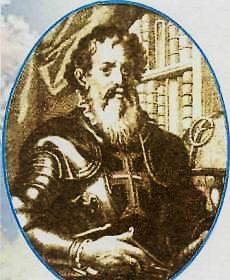 ЭТОТ ПУТЕШЕСТВЕННИК В 1487 ГОДУ ОБОГНУЛ САМУЮ ЮЖНУЮ ОКОНЕЧНОСТЬ АФРИКИ И НАЗВАЛ ЕЁ МЫСОМ БУРЬ
2
ВАСКО ДА ГАМА
КОРАБЛИ ЭТОГО ПУТЕШЕСТВЕННИКА, ОБОГНУВ МЫС ДОБРОЙ НАДЕЖДЫ, НАПРАВИЛИСЬ НА СЕВЕР ВДОЛЬ ПОБЕРЕЖЬЯ АФРИКИ.   

ЧЕРЕЗ ДЕВЯТЬ МЕСЯЦЕВ ПОСЛЕ НАЧАЛА ПЛАВАНИЯ, МАЙСКИМ ДНЁМ 1498 ГОДА, ПРИБЫЛИ В ИНДИЙСКИЙ ГОРОД КАЛИКУТ
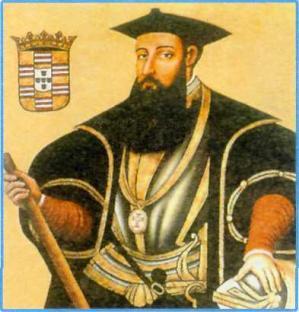 3
ХРИСТОФОР КОЛУМБ
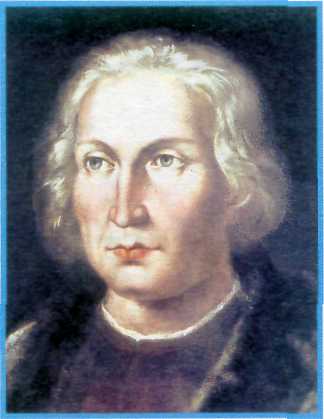 ЭТОТ ПУТЕШЕСТВЕННИК ОТКРЫЛ  АМЕРИКУ, САРГАССОВО МОРЕ,
БАГАМСКИЕ ОСТРОВА, КУБУ, ГАИТИ, АНТИЛЬСКИЕ ОСТРОВА, КАРИБСКОЕ МОРЕ.
ДО САМОЙ СМЕРТИ КОЛУМБ БЫЛ УВЕРЕН, ЧТО НАШЁЛ ПУТЬ В ИНДИЮ.
4
ФЕРНАН МАГЕЛЛАН
ЭКСПЕДИЦИЯ, ОРГАНИЗОВАННАЯ ЭТИМ ПУТЕШЕСТВЕННИКОМ ДОКАЗАЛА, ЧТО:-ЗЕМЛЯ ИМЕЕТ ФОРМУ ШАРА;- ВОДЫ НА ЗЕМЛЕ БОЛЬШЕ, ЧЕМ СУШИ;- ВСЕ ОКЕАНЫ СВЯЗАНЫ МЕЖДУ СОБОЙ И ОБРАЗУЮТ ЕДИНЫЙ МИРОВОЙ ОКЕАН.
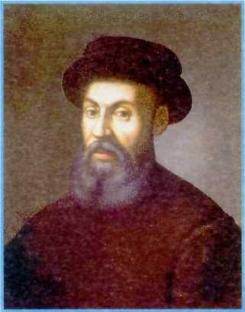 5
АМЕРИГО ВЕСПУЧЧИ
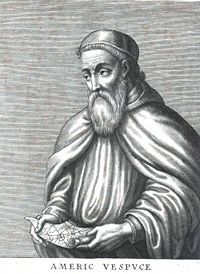 ЭТОТ ИТАЛЬЯНСКИЙ ПУТЕШЕСТВЕННИК ПРИШЕЛ К ВЫВОДУ, ЧТО ХРИСТОФОР КОЛУМБ ДОСТИГ НЕ ИНДИИ, А НЕИЗВЕСТНОЙ ОГРОМНОЙ СУШИ- НОВОГО СВЕТА.
1
АБЕЛЬ ТАСМАН
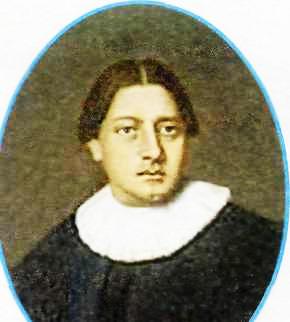 ПОДОШЕЛ К АВСТРАЛИИ С ЮГА И УСТАНОВИЛ, ЧТО ЭТО МАТЕРИК
2
ДЖЕЙМС КУК
АНГЛИЙСКИЙ МОРЕПЛАВАТЕЛЬ, ДОКАЗАЛ, ЧТО НОВАЯ ЗЕЛАНДИЯ – ДВА ОСТРОВА, А НЕ ОДИН.
ИЗУЧИЛ БОЛЬШОЙ БАРЬЕРНЫЙ РИФ.
НАНЁС НА КАРТУ ТИХОГО ОКЕАНА СОТНИ НОВЫХ ОСТРОВОВ.
НА ЮГЕ ОТКРЫЛ ГАВАЙСКИЕ ОСТРОВА, ЗДЕСЬ ТРАГИЧЕСКИ ПОГИБ.
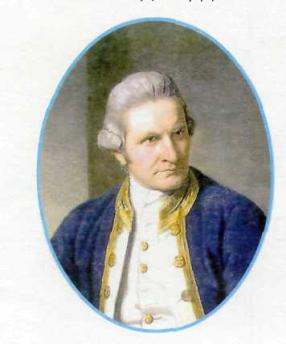 3
НИКОЛАЙ МИКЛУХО-МАКЛАЙ
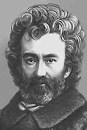 ТАЛАНТЛИВЫЙ ИССЛЕДОВАТЕЛЬ ЖИЗНИ ПЕРВОБЫТНЫХ НАРОДОВ. БЫЛ ПРОСВЕТИТЕЛЕМ МНОГИХ ПЛЕМЕН, СРЕДИ КОТОРЫХ ЖИЛ. 
ВЫДАЮЩИЙСЯ ПУТЕШЕСТВЕННИК, ИССЛЕДОВАЛ О.НОВАЯ ГВИНЕЯ И ДРУГИЕ ОСТРОВА ТИХОГО ОКЕАНА.
4
М.ЛАЗАРЕВ, 
                    Ф.БЕЛЛИНСГАУЗЕН
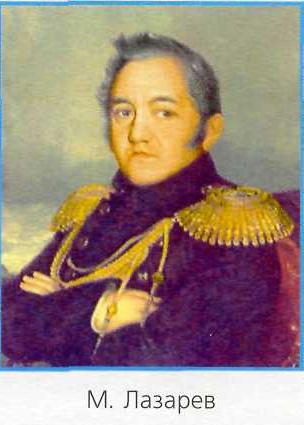 В 1819 ГОДУ ЭКСПЕДИЦИЯ
 ПОД ИХ КОМАНДОВАНИЕМ 
НА ДВУХ ШЛЮПКАХ – 
«ВОСТОК» И «МИРНЫЙ»,- 
ОТПРАВИЛИСЬ ИЗ КРОНШТАДТА.
В 1820 ГОДУ ОТКРЫЛИ ПОСЛЕДНИЙ МАТЕРИК
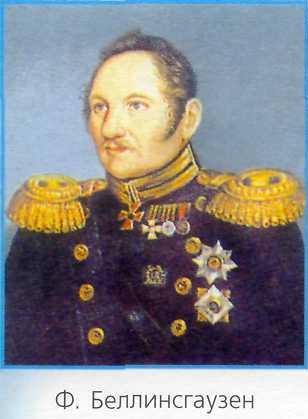 5
РУАЛ АМУНДСЕН
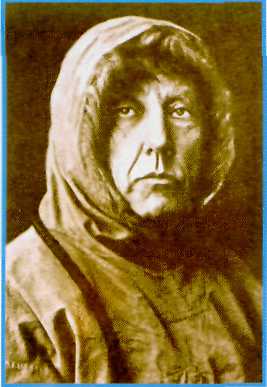 НОРВЕЖСКИЙ ИССЛЕДОВАТЕЛЬ, НА ЭСКИМОССКИХ ЕЗДОВЫХ СОБАКАХ И ЛЁГКИХ САНЯХ В МЕХОВОЙ ОДЕЖДЕ ОТПРАВИЛСЯ  К ЮЖНОМУ ПОЛЮСУ И ДОСТИГ ЕГО 14 ДЕКАБРЯ 1911 ГОДА.
1
АЛЕКСАНДР ГУМБОЛЬДТ
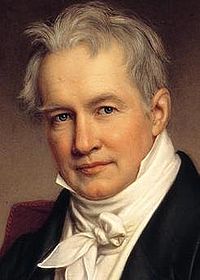 ОПИСАЛ ПРИРОДУ ЮЖНОЙ АМЕРИКИ, СОЗДАЛ ПЕРВУЮ ГЕОЛОГИЧЕСКУЮ КАРТУ МАТЕРИКА, СОБРАЛ ГЕРБАРИЙ ИЗ 12 ТЫС. ВИДОВ РАСТЕНИЙ. ЕГО ИССЛЕДОВАНИЯ СРАВНИВАЮТ СО ВТОРЫМ ОТКРЫТИЕМ АМЕРИКИ.
2
ПЕТР СЕМЕНОВ-ТЯН-ШАНСКИЙ
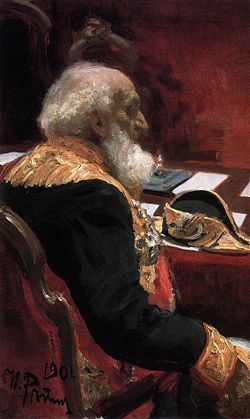 СОВЕРШИЛ ДВА ПУТЕШЕСТВИЯ В ТЯНЬ-ШАНЬ, СОСТАВИЛ СХЕМУ РЕЛЬЕФА И ВЫСОТНОЙ ПОЯСНОСТИ ЭТОЙ ГИГАНТСКОЙ ГОРНОЙ СИСТЕМЫ, ОТКРЫЛ ГОРНЫЕ ЛЕДНИКИ, ИССЛЕДОВАЛ ВЫСОКОГОРНОЕ ОЗЕРО ИССЫК-КУЛЬ.
3
НИКОЛАЙ ПРЖЕВАЛЬСКИЙ
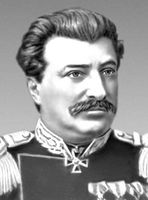 ОПИСАЛ И НАНЕС НА КАРТУ ТИБЕТСКОЕ НАГОРЬЕ, ПУСТЫНИ, ОЗЕРА, ИСТОКИ РЕК  ХУАНХЭ И ЯНЦЗЫ. 
ОСУЩЕСТВИЛ ПЯТЬ ЭКСПЕДИЦИЙ В ЦЕНТРАЛЬНУЮ АЗИЮ.
4
ДАВИД ЛИВИНГСТОН
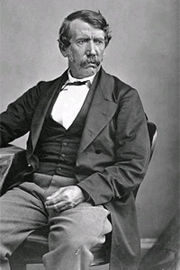 АНГЛИЙСКИЙ ВРАЧ И ПУТЕШЕСТВЕННИК- ПЕРЕСЕК ЮЖНУЮ АФРИКУ С ЗАПАДА НА ВОСТОК, ОСУЩЕСТВИЛ ПЛАВАНИЕ ПО РЕКЕ ЗАМБЕЗИ, ОТКРЫЛ НА НЕЙ ВОДОПАД ВИКТОРИЯ, ИССЛЕДОВАЛ ОЗЕРА НЬЯСА И ТАНГАНЬИКА, ОПИСАЛ МЕСТНЫЕ ВИДЫ РАСТЕНИЙ И ЖИВОТНЫХ.
5
НИКОЛАЙ ВАВИЛОВ
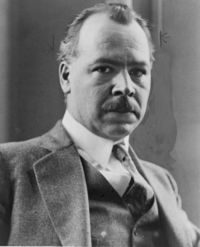 РОССИЙСКИЙ БОТАНИК, ВО ВРЕМЯ СВОИХ ЭКСПЕДИЦИЙ УСТАНОВИЛ ПРОИСХОЖДЕНИЕ НЕКОТОРЫХ КУЛЬТУРНЫХ РАСТЕНИЙ, РОДИНОЙ КОТОРЫХ ЯВЛЯЕТСЯ ЮЖНАЯ АМЕРИКА.
1
ЭРИК РЫЖИЙ
ПЕРВЫМ ДОСТИГ СЕВЕРНОЙ АМЕРИКИ.
ОТКРЫЛ ОСТРОВ ГРЕНЛАНДИЯ И ОСНОВАЛ ТАМ ПОСЕЛЕНИЯ
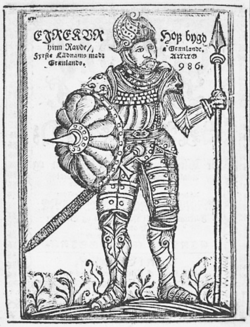 2
РОБЕРТ ЭДВИН ПИРИ
ДОБРАЛСЯ ДО СЕВЕРНОГО ПОЛЮСА 
НА ОЛЕНЬИХ УПРЯЖКАХ. 
7 СЕНТЯБРЯ 1908 ГОДА 
НА СЕВЕРНОМ ПОЛЮСЕ
ВОДРУЗИЛ АМЕРИКАНСКИЙ ФЛАГ.
3
ВИТУС БЕРИНГ
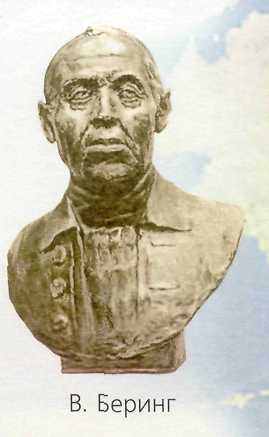 ОРГАНИЗАТОР ВЕЛИКОЙ СЕВЕРНОЙ ЭКСПЕДИЦИИ.
В 1740 ГОДУ ПОВТОРИЛ ПУТЬ ДЕЖНЁВА, ДОСТИГНУВ СЕВЕРНОЙ АМЕРИКИ, И ОТКРЫЛ РЯД ОСТРОВОВ АЛЕУТСКОЙ ГРЯДЫ.
ОПИСАЛ БЕРИНГОВ ПРОЛИВ
4
СЕМЕН ДЕЖНЕВ
ПРОПЛЫЛ СЕВЕРНЫМ ЛЕДОВИТЫМ ОКЕАНОМ И ДОСТИГ ВОСТОЧНОГО
МЫСА АЗИИ. 
ОТКРЫЛ ПРОЛИВ МЕЖДУ АЗИЕЙ И АМЕРИКОЙ, ПОЗДНЕЕ НАЗВАННОГО БЕРИНГОВЫМ.ПЕРВЫМ ОБОГНУЛ ЧУКОТСКИЙ ПОЛУОСТРОВ
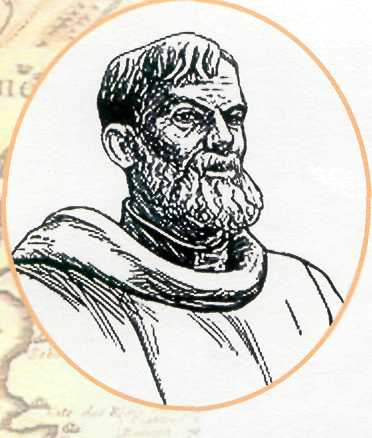 5
ГЕОРГИЙ СЕДОВ
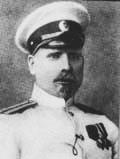 СМЕЛЫЙ ИССЛЕДОВАТЕЛЬ-ПОЛЯРНИК, КОТОРЫЙ ПОСВЯТИЛ СВОЮ ЖИЗНЬ ДЕЛУ ПОКОРЕНИЯ БЕЗГРАНИЧНЫХ ПРОСТОРОВ АРКТИКИ